Садові скульптури
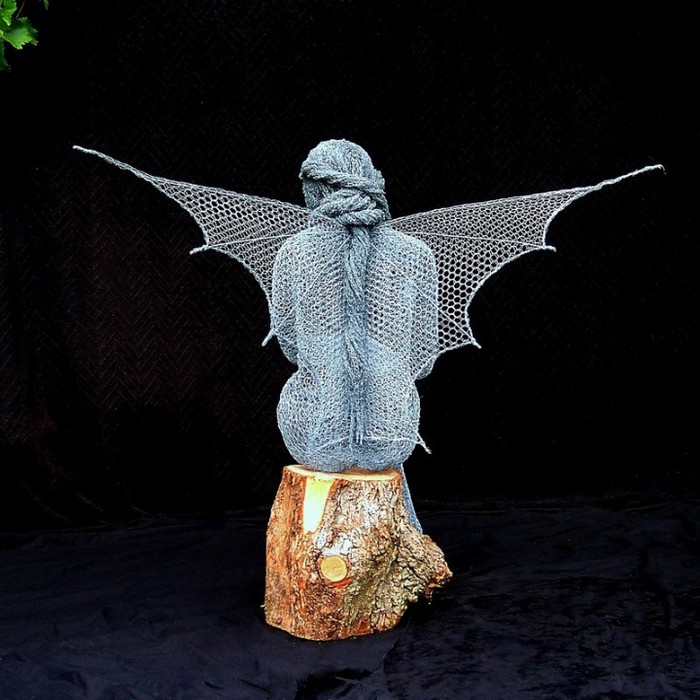 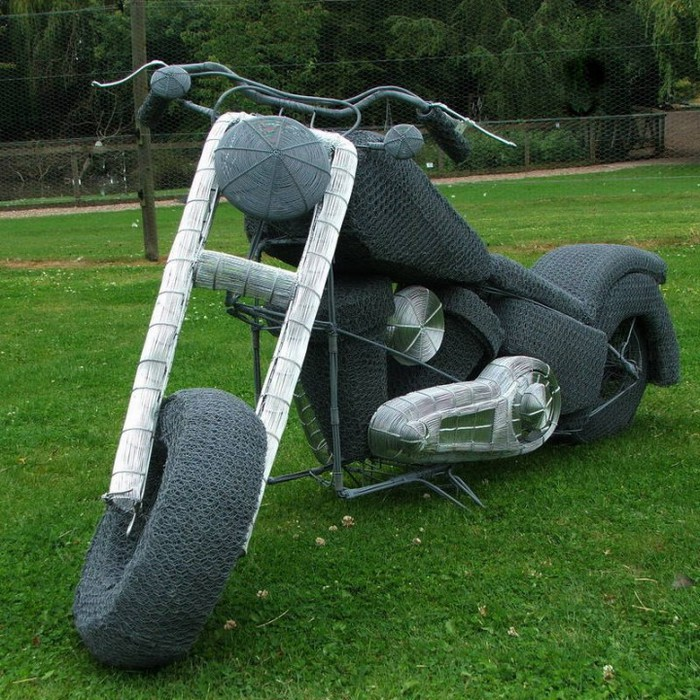 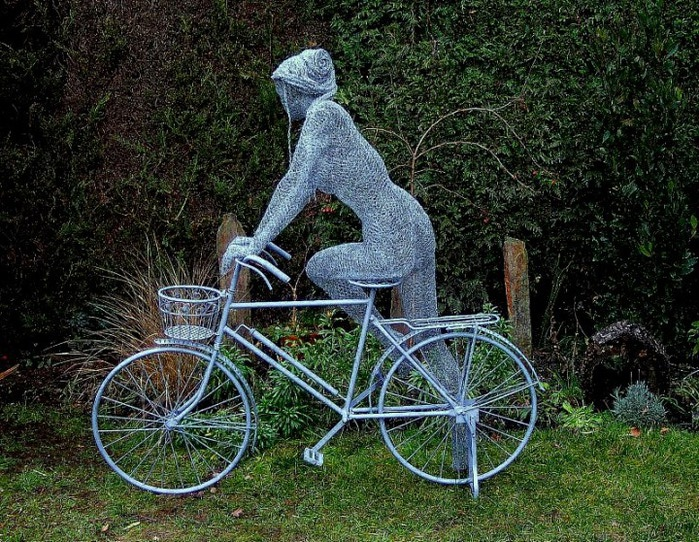 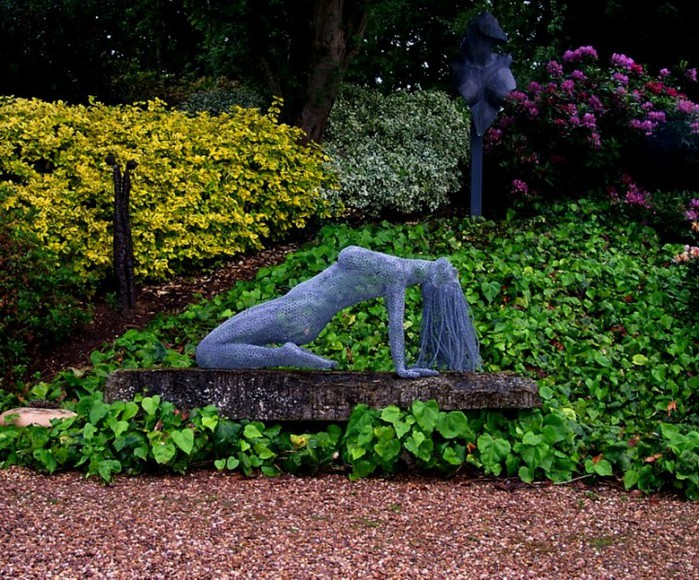 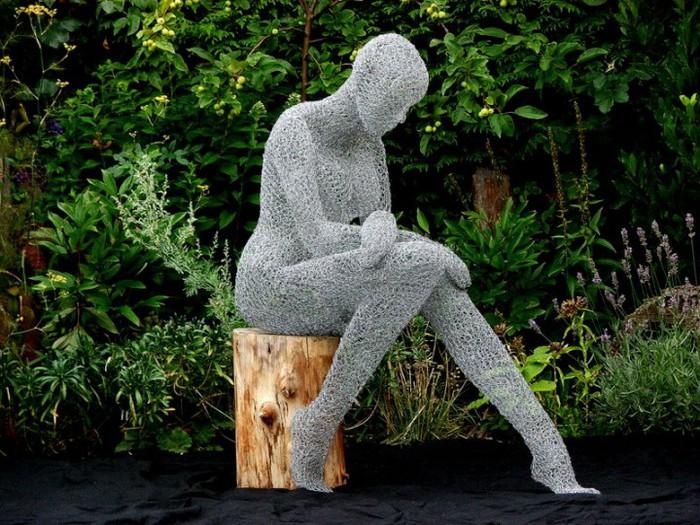 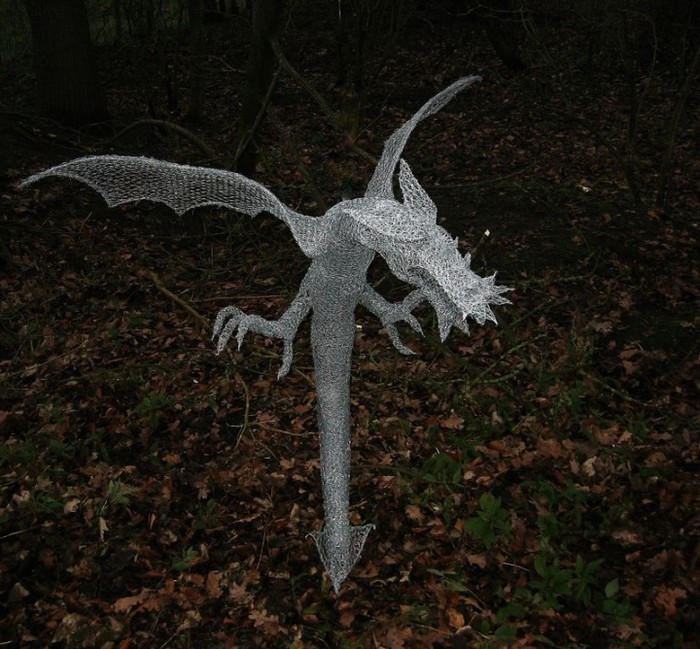 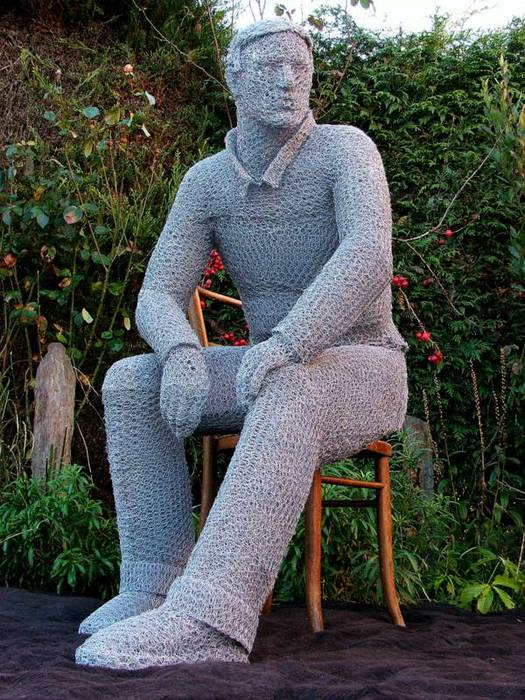 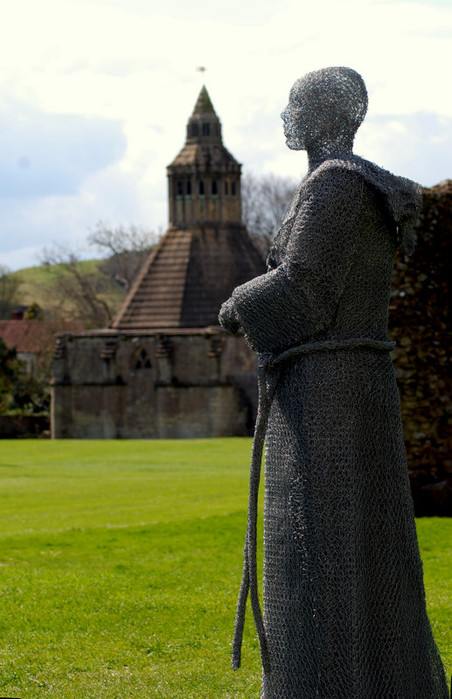 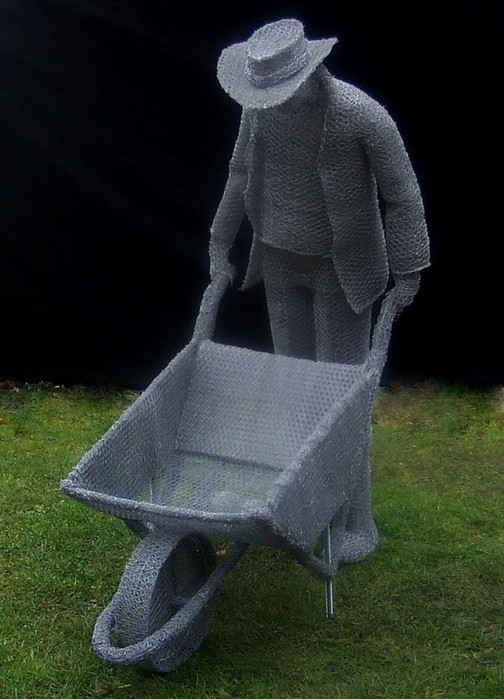 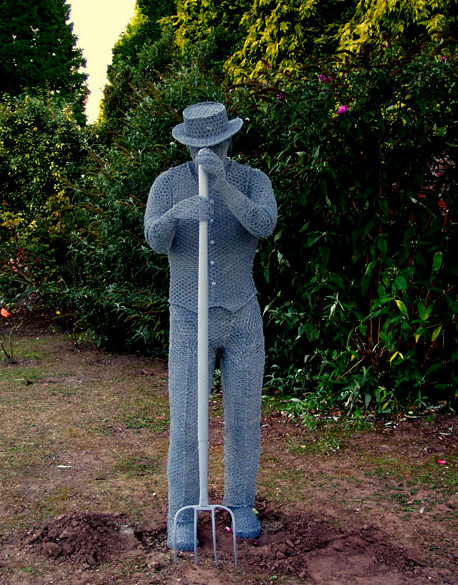 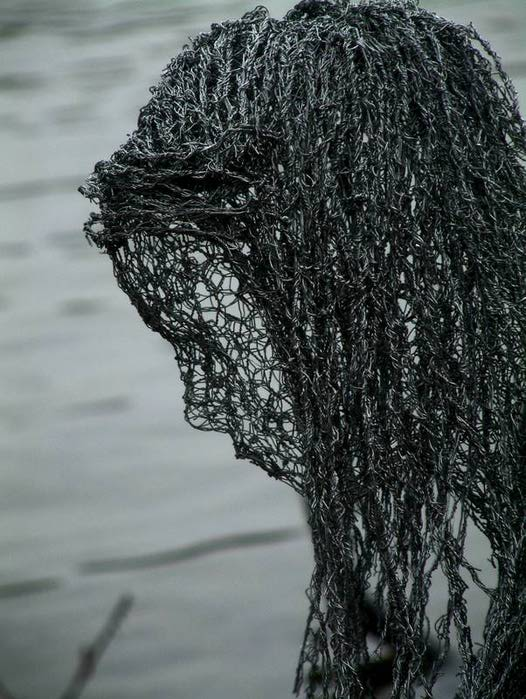 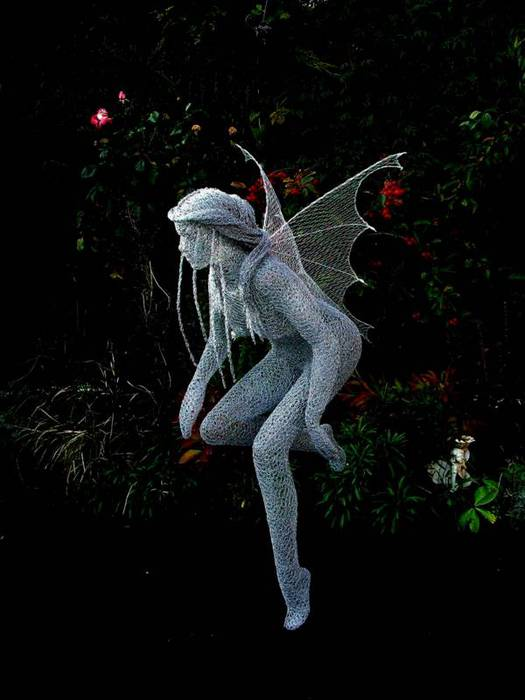